Републичко такмичење2016. година
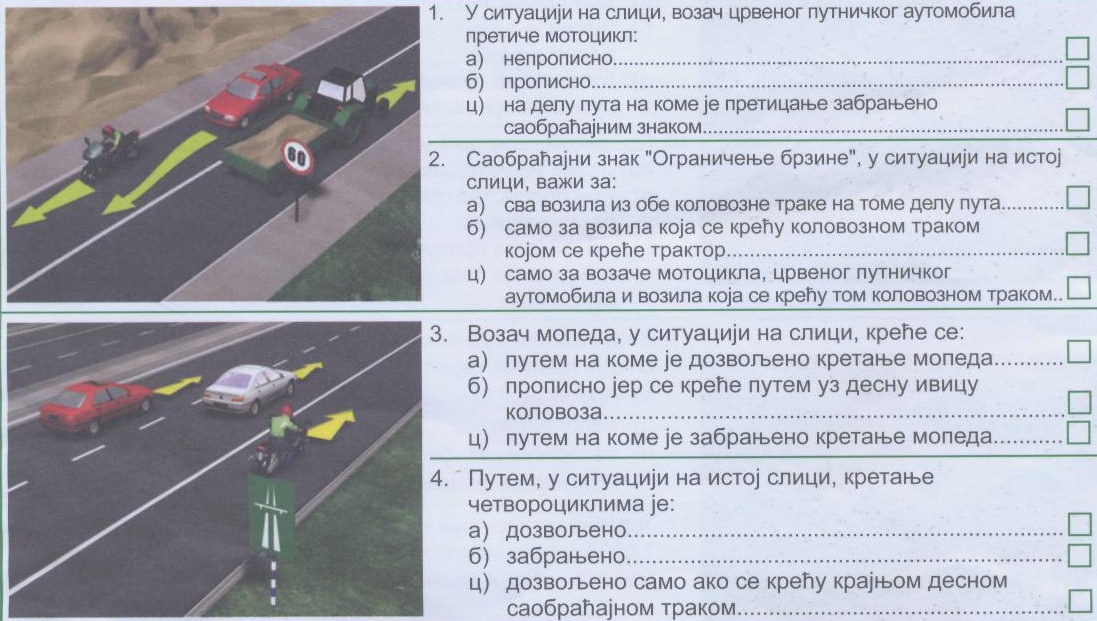 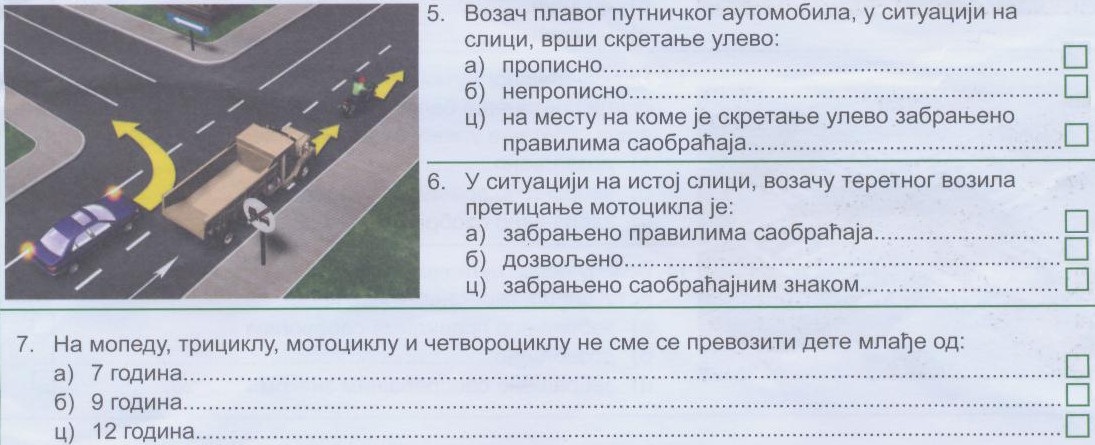 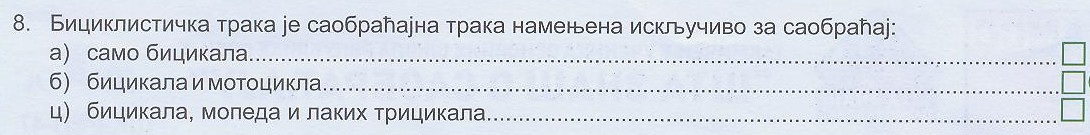 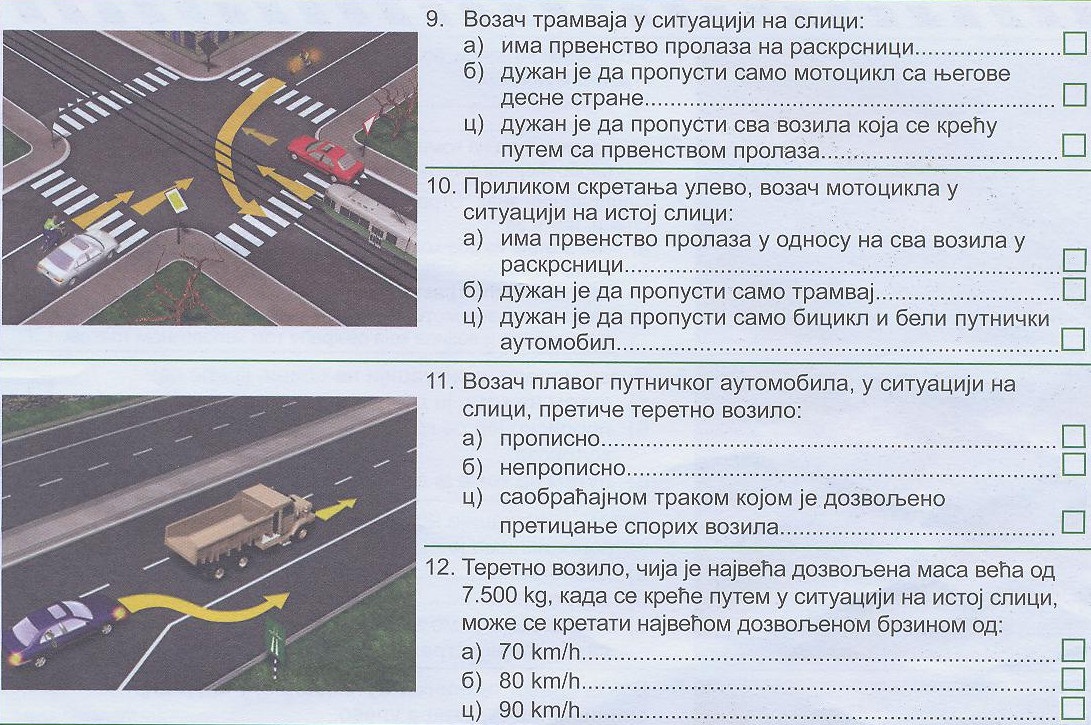 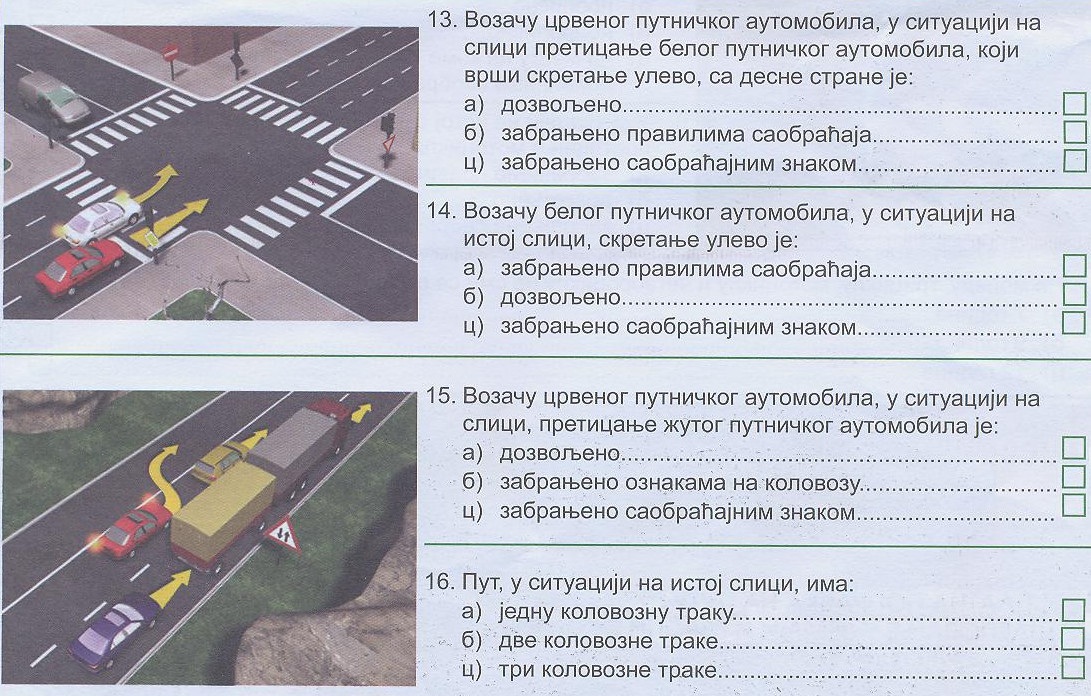 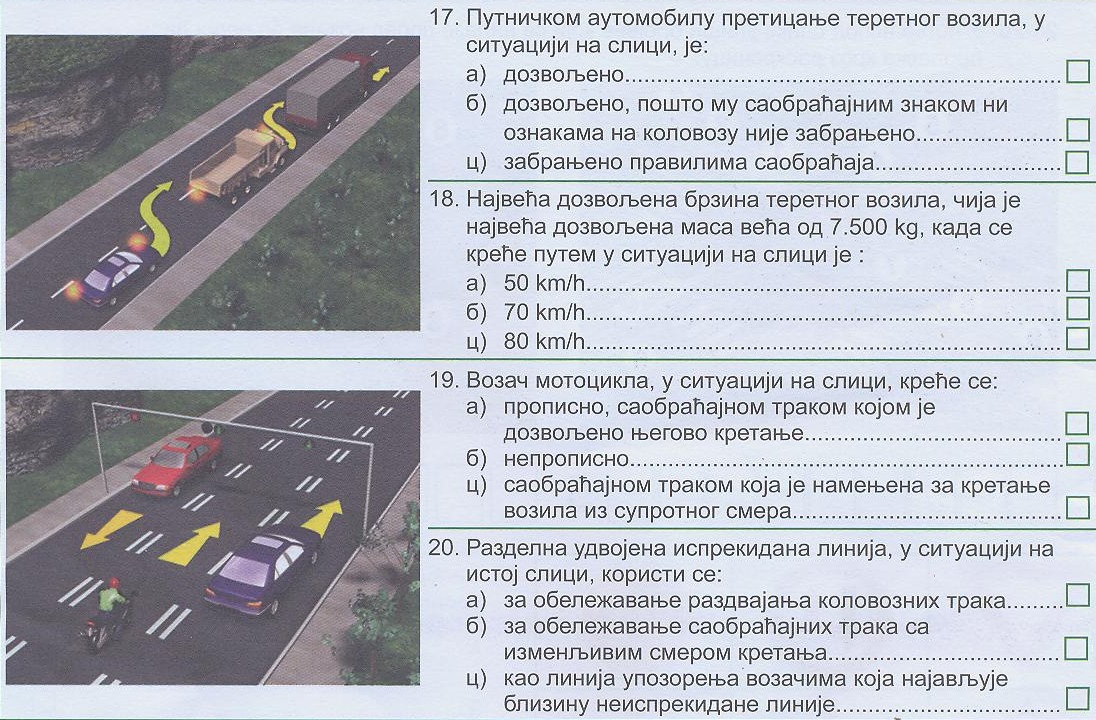 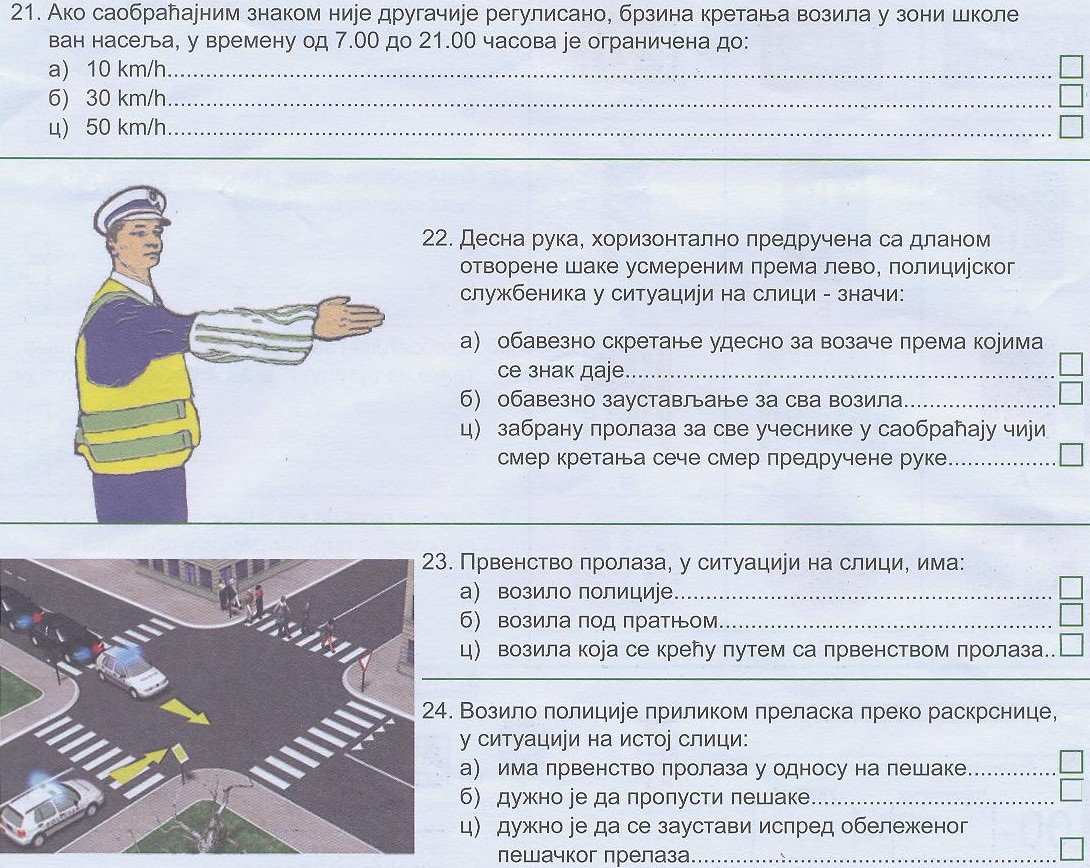 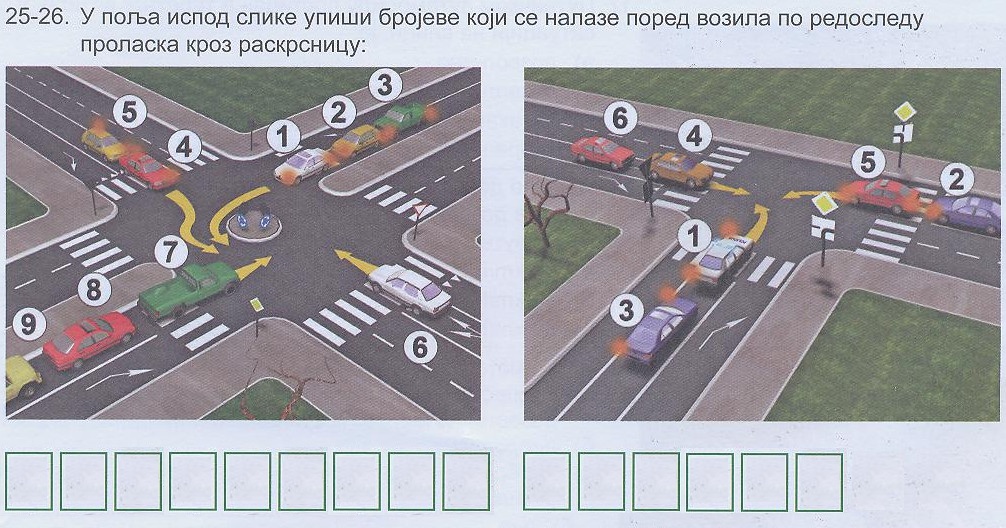 7
6
4
2
1
4
2
3
9
5
8
1
5
6
3
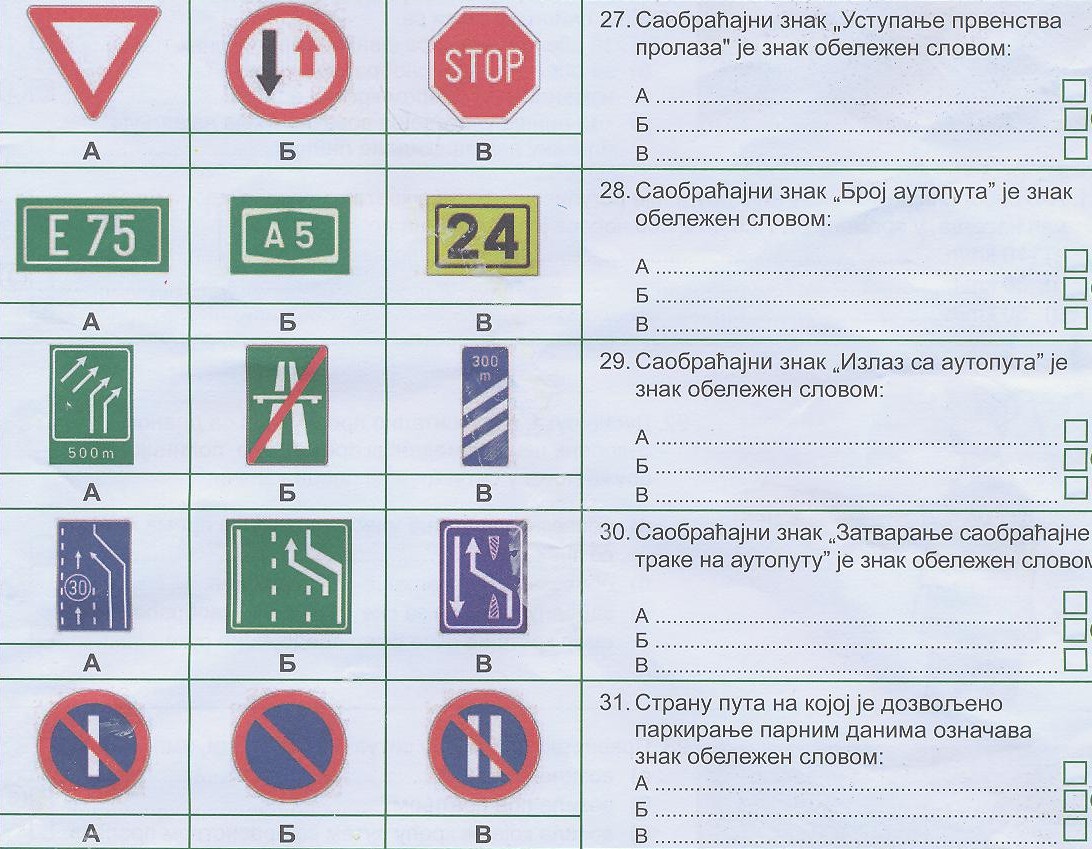